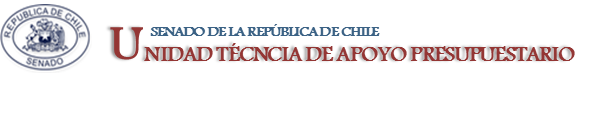 EJECUCIÓN ACUMULADA DE GASTOS PRESUPUESTARIOSal mes de MAYO de 2019Partida 12:MINISTERIO DE OBRAS PÚBLICAS
Valparaíso, julio 2019
EJECUCIÓN ACUMULADA DE GASTOS A ENERO DE 2019 PARTIDA 12 MINISTERIO DE OBRAS PÚBLICAS
Principales hallazgos
Para el año 2019 la Partida presenta un presupuesto vigente de $2.756.713 millones, de los cuales un 90% se destina a iniciativas de inversión y transferencias de capital.
El gasto total del Ministerio ascendió a $968.274 millones, es decir, un 35% respecto de la ley vigente. 
En la Dirección de Planeamiento, se observa una ejecución presupuestaria de 1,2%. Esto se explica fundamentalmente porque no se han transferido los recursos asociados a la Empresa Metro S.A., por $162.741 millones.
Respecto al Subtítulo 33 Transferencias de Capital, con recursos vigentes por $518.906 millones, de los cuales $356.166 millones se asignan al Reembolso de IVA asociado a la obras en fase de construcción como de operación del Sistema de Concesiones, y  $162.741 millones se destinan a cubrir los compromisos fiscales asumidos en la inversión para la extensión de las Líneas de Metro; se observa gasto total de $115.782 millones, que equivalen a un 22%.
2
EJECUCIÓN ACUMULADA DE GASTOS A ENERO DE 2019 PARTIDA 12 MINISTERIO DE OBRAS PÚBLICAS
Principales hallazgos
Para los Subtítulo 31 Iniciativas de Inversión, se observa un presupuesto vigente de $1.726.556 millones, que financian los compromisos de arrastre de la cartera de proyectos del año 2018, los niveles anuales de conservación de la infraestructura pública, y nuevas licitaciones de proyectos. En este corte mensual, se observa una ejecución presupuestaria de 28%, que totaliza $489.847 millones.
Respecto al gasto del Subtítulo 31, por Programa Presupuestario, se observa en la tabla siguiente el nivel de ejecución presupuestaria al mes de mayo.
3
COMPORTAMIENTO DE LA EJECUCIÓN ACUMULADA DE GASTOS A MAYO DE 2019 PARTIDA 12 MINISTERIO DE OBRAS PÚBLICAS
Fuente: Elaboración propia en base  a Informes de ejecución presupuestaria mensual de DIPRES.
4
COMPORTAMIENTO DE LA EJECUCIÓN ACUMULADA DE GASTOS A MAYO DE 2019 PARTIDA 12 MINISTERIO DE OBRAS PÚBLICAS
Fuente: Elaboración propia en base  a Informes de ejecución presupuestaria mensual de DIPRES.
5
COMPORTAMIENTO DE LA EJECUCIÓN ACUMULADA DE GASTOS A MAYO DE 2019 PARTIDA 12 MINISTERIO DE OBRAS PÚBLICAS
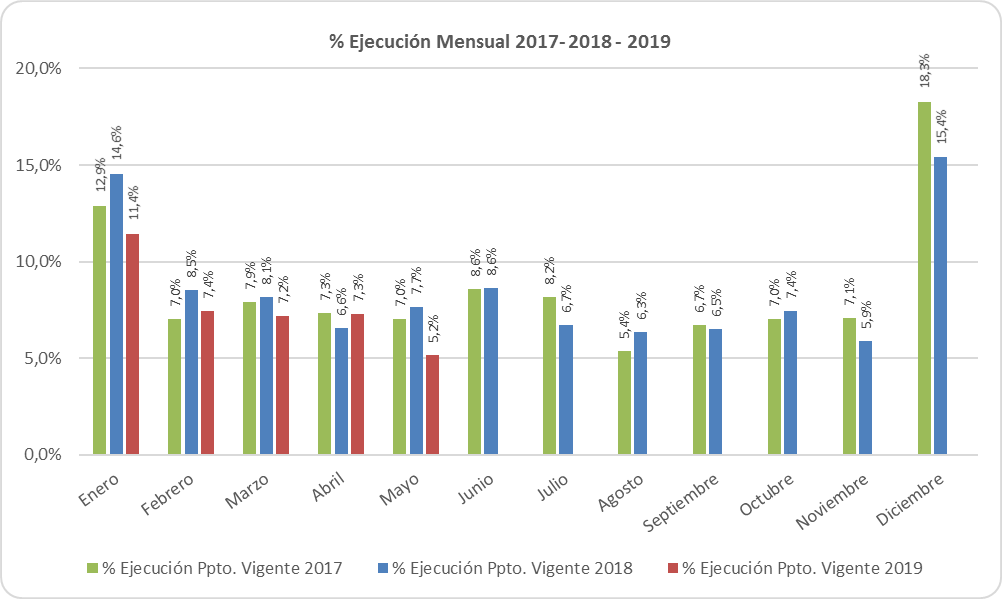 Fuente: Elaboración propia en base  a Informes de ejecución presupuestaria mensual de DIPRES.
6
COMPORTAMIENTO DE LA EJECUCIÓN ACUMULADA DE GASTOS A MAYO DE 2019 PARTIDA 12 MINISTERIO DE OBRAS PÚBLICAS
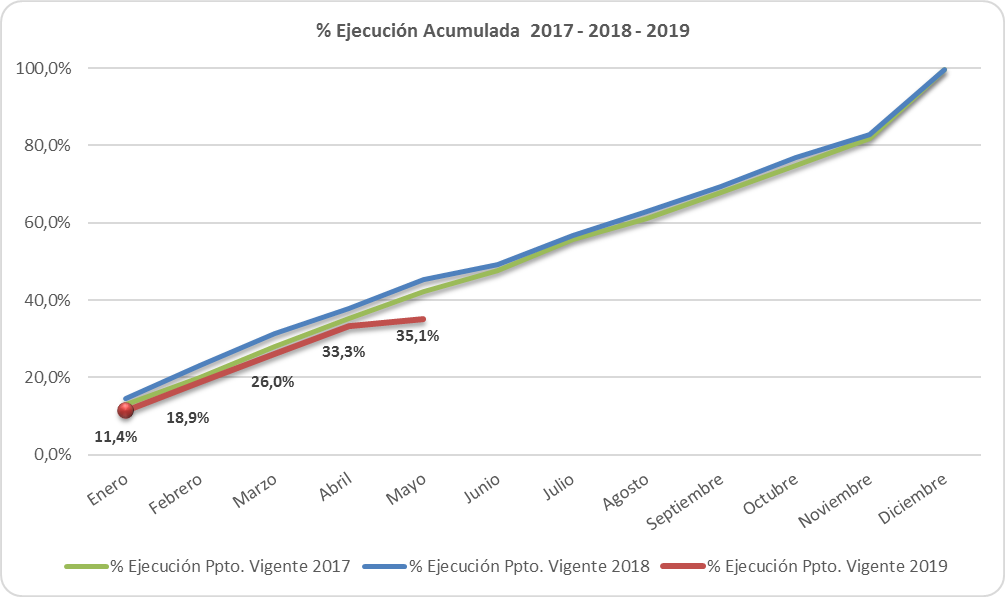 Fuente: Elaboración propia en base  a Informes de ejecución presupuestaria mensual de DIPRES.
7
EJECUCIÓN ACUMULADA DE GASTOS A MAYO DE 2019 PARTIDA 12 MINISTERIO DE OBRAS PÚBLICAS
en miles de pesos 2019
Fuente: Elaboración propia en base  a Informes de ejecución presupuestaria mensual de DIPRES.
8
EJECUCIÓN ACUMULADA DE GASTOS A MAYO DE 2019 PARTIDA 12 RESUMEN POR CAPÍTULOS
en miles de pesos 2019
Fuente: Elaboración propia en base  a Informes de ejecución presupuestaria mensual de DIPRES
9
EJECUCIÓN ACUMULADA DE GASTOS A MAYO DE 2019 PARTIDA 12. CAPÍTULO 01. PROGRAMA 01: SECRETARÍA Y ADMINISTRACIÓN GENERAL
en miles de pesos 2019
Fuente: Elaboración propia en base  a Informes de ejecución presupuestaria mensual de DIPRES
10
EJECUCIÓN ACUMULADA DE GASTOS A MAYO DE 2019 PARTIDA 12. CAPÍTULO 02. PROGRAMA 01: ADMINISTRACIÓN Y EJECUCIÓN DE OBRAS PÚBLICAS
en miles de pesos 2019
Fuente: Elaboración propia en base  a Informes de ejecución presupuestaria mensual de DIPRES
11
EJECUCIÓN ACUMULADA DE GASTOS A MAYO DE 2019 PARTIDA 12. CAPÍTULO 02. PROGRAMA 02: DIRECCIÓN DE ARQUITECTURA
en miles de pesos 2019
Fuente: Elaboración propia en base  a Informes de ejecución presupuestaria mensual de DIPRES
12
EJECUCIÓN ACUMULADA DE GASTOS A MAYO DE 2019 PARTIDA 12. CAPÍTULO 02. PROGRAMA 03: DIRECCIÓN DE OBRAS HIDRÁULICAS
en miles de pesos 2019
Fuente: Elaboración propia en base  a Informes de ejecución presupuestaria mensual de DIPRES
13
EJECUCIÓN ACUMULADA DE GASTOS A MAYO DE 2019 PARTIDA 12. CAPÍTULO 02. PROGRAMA 04: DIRECCIÓN DE VIALIDAD
en miles de pesos 2019
14
Fuente: Elaboración propia en base  a Informes de ejecución presupuestaria mensual de DIPRES
EJECUCIÓN ACUMULADA DE GASTOS A MAYO DE 2019 PARTIDA 12. CAPÍTULO 02. PROGRAMA 06: DIRECCIÓN DE OBRAS PORTUARIAS
en miles de pesos 2019
Fuente: Elaboración propia en base  a Informes de ejecución presupuestaria mensual de DIPRES
15
EJECUCIÓN ACUMULADA DE GASTOS A MAYO DE 2019 PARTIDA 12. CAPÍTULO 02. PROGRAMA 07: DIRECCIÓN DE AEROPUERTOS
en miles de pesos 2019
Fuente: Elaboración propia en base  a Informes de ejecución presupuestaria mensual de DIPRES
16
EJECUCIÓN ACUMULADA DE GASTOS A MAYO DE 2019 PARTIDA 12. CAPÍTULO 02. PROGRAMA 11: DIRECCIÓN DE PLANEAMIENTO
en miles de pesos 2019
Fuente: Elaboración propia en base  a Informes de ejecución presupuestaria mensual de DIPRES
La ejecución presupuestaria de la Dirección de Planeamiento, de un 1,2% respecto a los recursos vigentes, se explica fundamentalmente porque no se han transferido los recursos asociados a la asignación 33.01.026 Empresa Metro S.A., con recursos asociados por $162.741 millones.
Respecto a los últimos 4 años, a continuación se presentan los niveles de ejecución a mayo:

2019: 1,2%
2018: 55%
2017: 77%
2016: 48%
17
EJECUCIÓN ACUMULADA DE GASTOS A MAYO DE 2019 PARTIDA 12. CAPÍTULO 02. PROGRAMA 12: AGUA POTABLE RURAL
en miles de pesos 2019
Fuente: Elaboración propia en base  a Informes de ejecución presupuestaria mensual de DIPRES
18
EJECUCIÓN ACUMULADA DE GASTOS A MAYO DE 2019 PARTIDA 12. CAPÍTULO 03. PROGRAMA 01: DIRECCIÓN GENERAL DE CONCESIONES DE OBRAS PÚBLICAS
en miles de pesos 2019
Fuente: Elaboración propia en base  a Informes de ejecución presupuestaria mensual de DIPRES
19
EJECUCIÓN ACUMULADA DE GASTOS A MAYO DE 2019 PARTIDA 12. CAPÍTULO 04. PROGRAMA 01: DIRECCIÓN GENERAL DE AGUAS
en miles de pesos 2019
Fuente: Elaboración propia en base  a Informes de ejecución presupuestaria mensual de DIPRES
20
EJECUCIÓN ACUMULADA DE GASTOS A MAYO DE 2019 PARTIDA 12. CAPÍTULO 05. PROGRAMA 01: INSTITUTO NACIONAL DE HIDRÁULICA
en miles de pesos 2019
Fuente: Elaboración propia en base  a Informes de ejecución presupuestaria mensual de DIPRES
21
EJECUCIÓN ACUMULADA DE GASTOS A MAYO DE 2019 PARTIDA 12. CAPÍTULO 07. PROGRAMA 01: SUPERINTENDENCIA DE SERVICIOS SANITARIOS
en miles de pesos 2019
Fuente: Elaboración propia en base  a Informes de ejecución presupuestaria mensual de DIPRES
22